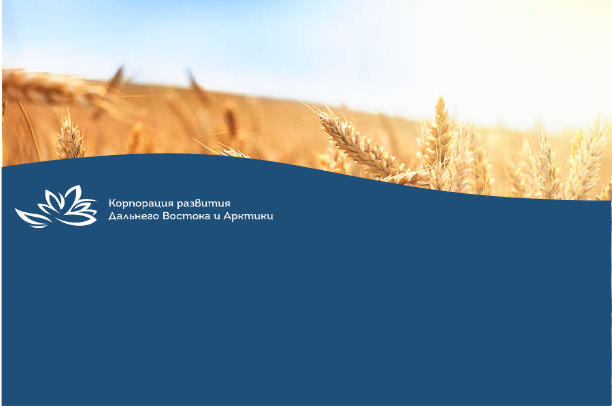 В соответствии с постановлением Правительства РФ от 21.08.2015 № 878 на территориях муниципальных образований Михайловского муниципального района, Спасского муниципального района, Черниговского муниципального района, Яковлевского муниципального района, Хорольского муниципального района, Октябрьского муниципального района и Уссурийского, Артемовского, Арсеньевского городских округов Приморского края создана территория опережающего развития «Михайловский» (ТОР «Михайловский»).

Специализация ТОР «МИХАЙЛОВСКИЙ» – сельское хозяйство и пищевая промышленность (свиноводство, выращивание сои, кукурузы, овощей закрытого грунта, производство комбикормов).

ЛЬГОТЫ ПО НАЛОГАМ И СТРАХОВЫМ ВЗНОСАМ
0% налог на прибыль. В течение 5 лет с момента получения первой прибыли, последующие 5 лет 10%
0% налог на землю. В течение первых 3 лет
0% налоги на имущество организаций. В течении первых 5 лет, последующие 5 лет  0,5% 
7,6 % единый социальный налог	
0% понижающий коэффициент для налога на добычу полезных ископаемых

АДМИНИСТРАТИВНЫЕ ПРЕФЕРЕНЦИИ
Режим «одного окна» для инвестора
Возможность применения процедуры свободной таможенной зоны (СТЗ)
Право управляющей компании на защиту резидентов в суде
Привлечение иностранной рабочей силы без учета квот
Предоставление земельного участка для реализации инвестиционного проекта, 
Возможность выкупа земельного участка
Готовая инфраструктура
сокращенные сроки проведения проверок
ТРЕБОВАНИЯ К ИНВЕСТОРУ
Регистрация ЮЛ или ИП осуществляется на территории ТОР «Михайловский»
Заявитель не имеет филиалов и представительств за переделами ТОР «Михайловский»
Объем капитальных вложений не менее 500 тыс. руб
Виды предпринимательской деятельности, должны соответствовать  видам деятельности ТОР «Михайловский»

ПОРЯДОК ПОЛУЧЕНИЯ СТАТУСА РЕЗИДЕНТА ТОР «МИХАЙЛОВСКИЙ»
Проработка и упаковка проекта с КРДВ/дочерней компанией в регионе
Подача заявки и документов по ссылке https://appform.erdc.ru/#/  
Заключение соглашений в реестре резидентов.

По состоянию на 1 января 2024 года на территории Уссурийского городского округа реализуют инвестиционные проекты 2 резидента ТОР «Михайловский». В свои проекты резиденты ТОР «Михайловский» планируют вложить более 9,7 млрд. рублей и создать 680 рабочих мест.